Los meses del año
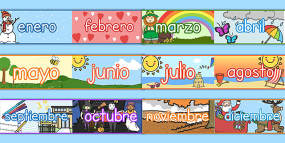 ¡Cantemos la canción!
Learning Objectives
SWBAT use cognates and contextual and visual cues to identify months of the year in Spanish.

SWBAT use key cultural traits of  some societies in which Spanish is used to identify months of the year in Spanish. 

www.nysed.gov/common/nysed/files/programs/world-languages/lotelea.pdf
Parte 1: Instrucciones:
Look at the pictures on the following slides and, from two choices, select the month that best goes with that picture. 

¡Buena suerte!
abril
julio
octubre
noviembre
noviembre
octubre
febrero
mayo
marzo
agosto
diciembre
enero
Parte 2: Instrucciones
Read the following sentences in Spanish and look at their accompanying pictures. From the months listed, select the month that correctly completes the sentence. 

¡Buena suerte!
En el primero de _______ , me gusta escribir unas resoluciones para el año nuevo.
mayo
junio
enero
¡Otra vez!
¡Excelente!
¡Otra vez!
En España, el seis (6) de ________ es celebrado como “el Día de los Reyes.”
diciembre
enero
abril
¡Otra vez!
¡Otra vez!
¡Excelente!
Mi parte favorito de ____________ es el Día de Gracias. Me gusta comer el pavo.
noviembre
junio
enero
¡Excelente!
¡Otra vez!
¡Otra vez!
En los estados unidos, el mes de ___________ significa la empieza de un año nuevo de la escuela primaria y el colegio.
septiembre
junio
abril
¡Otra vez!
¡Otra vez!
¡Excelente!
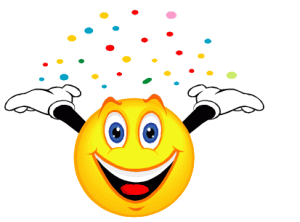 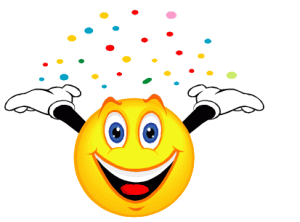 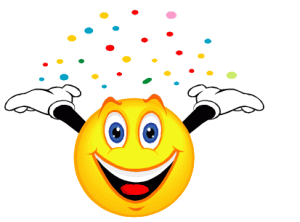 ¡Buen trabajo!
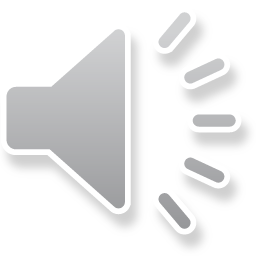 ¡Otra vez!
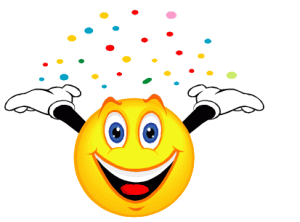 El fin